Code-to-Code Search Based on Deep Neural Network and Code Mutation
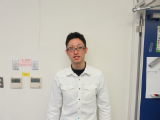 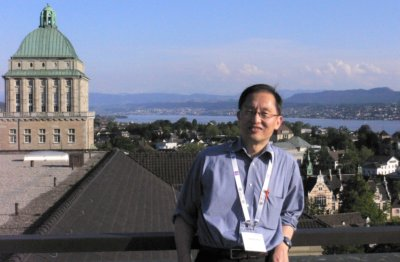 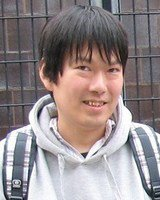 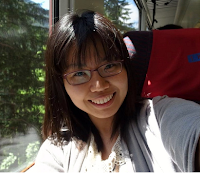 Yuji 
Fujiwara
Katsuro
Inoue
Norihiro
Yoshida
Eunjong
Choi
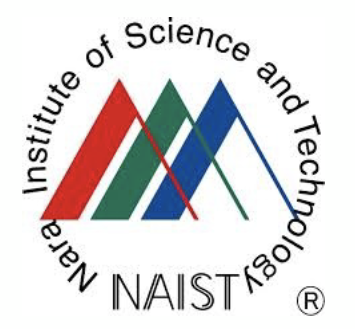 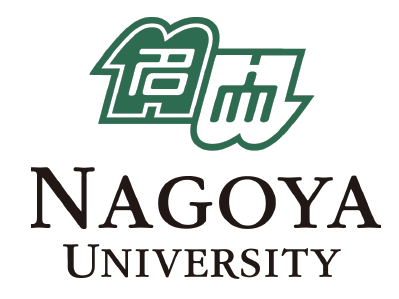 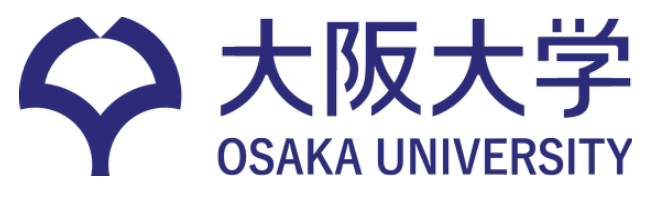 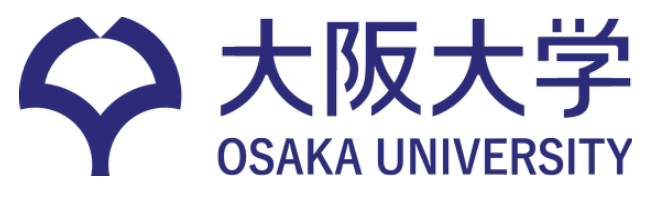 1
YOLO:  Real-time Object Detection Using DNN (Deep Neural Network) [1]
https://de.wikipedia.org/wiki/Datei:Detected-with-YOLO--Schreibtisch-mit-Objekten.jpg
2
[1] Redmon et al.: You only look once: Unified, real-time object detection. CVPR 2016.
Tagging by object detection
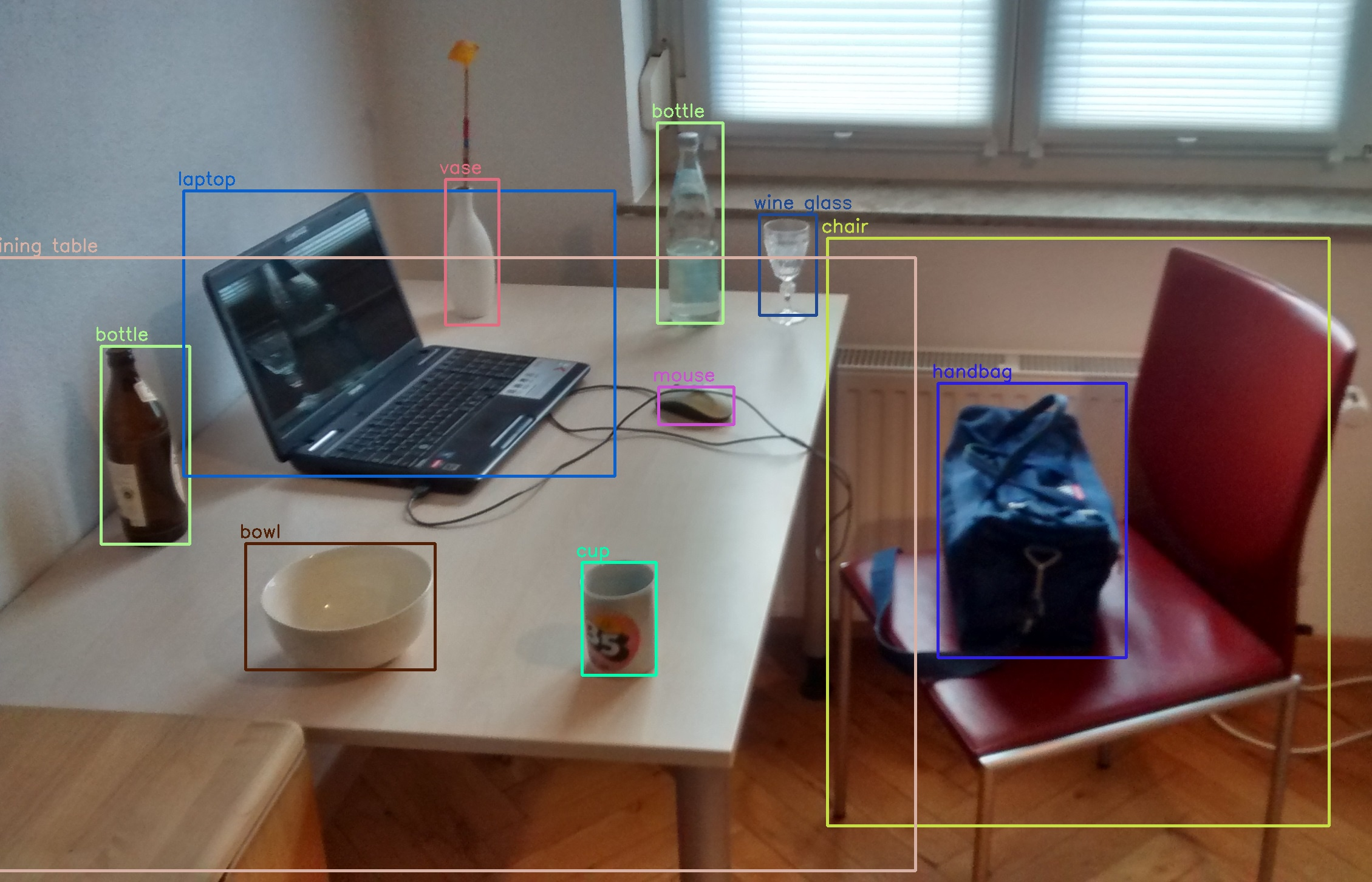 https://de.wikipedia.org/wiki/Datei:Detected-with-YOLO--Schreibtisch-mit-Objekten.jpg
3
My first idea
Is it possible to apply 
the idea of object detection 
into 
source code?
4
Is code tagging using DNN possible?(If so, is it useful?)
Reading a file
Parsing
5
https://commons.wikimedia.org/wiki/File:Source_code_in_Javascript.png
Code tagging in a collection of repositories
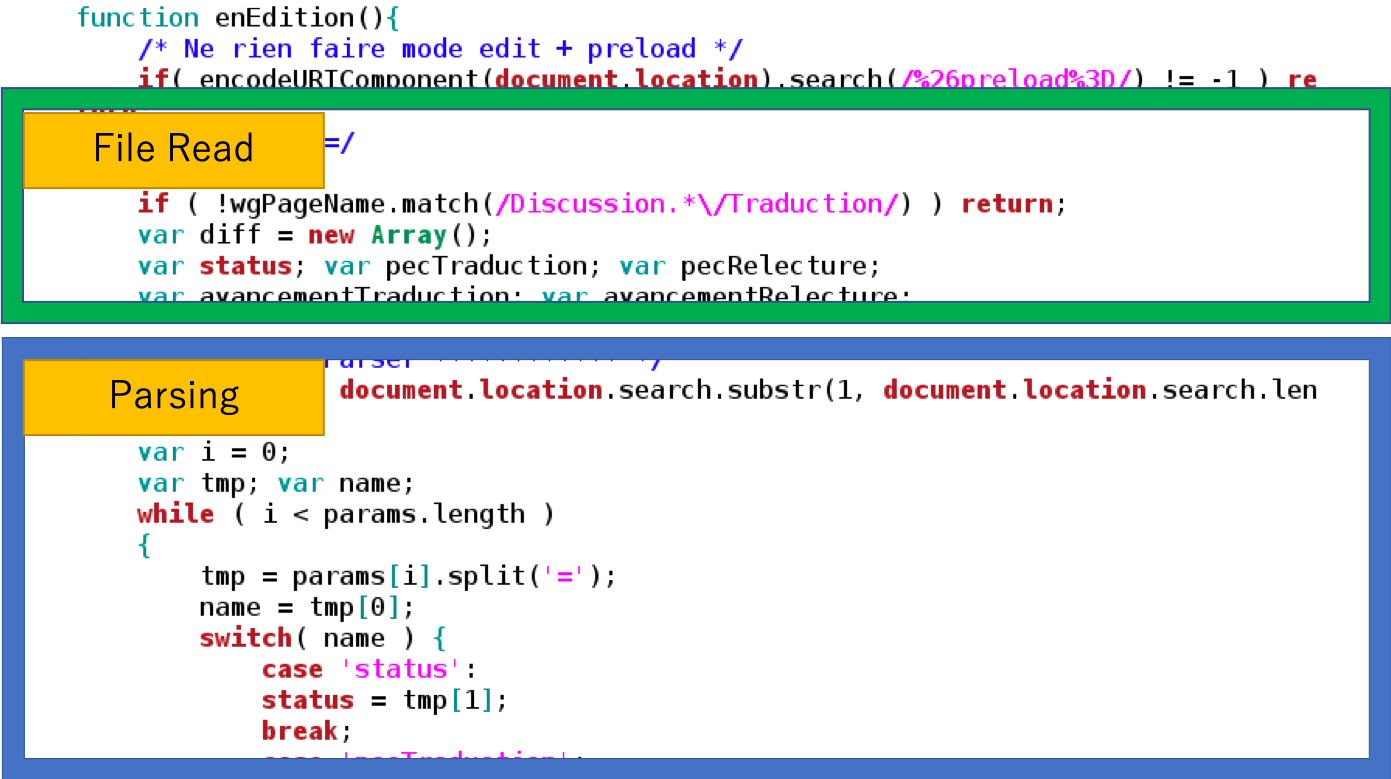 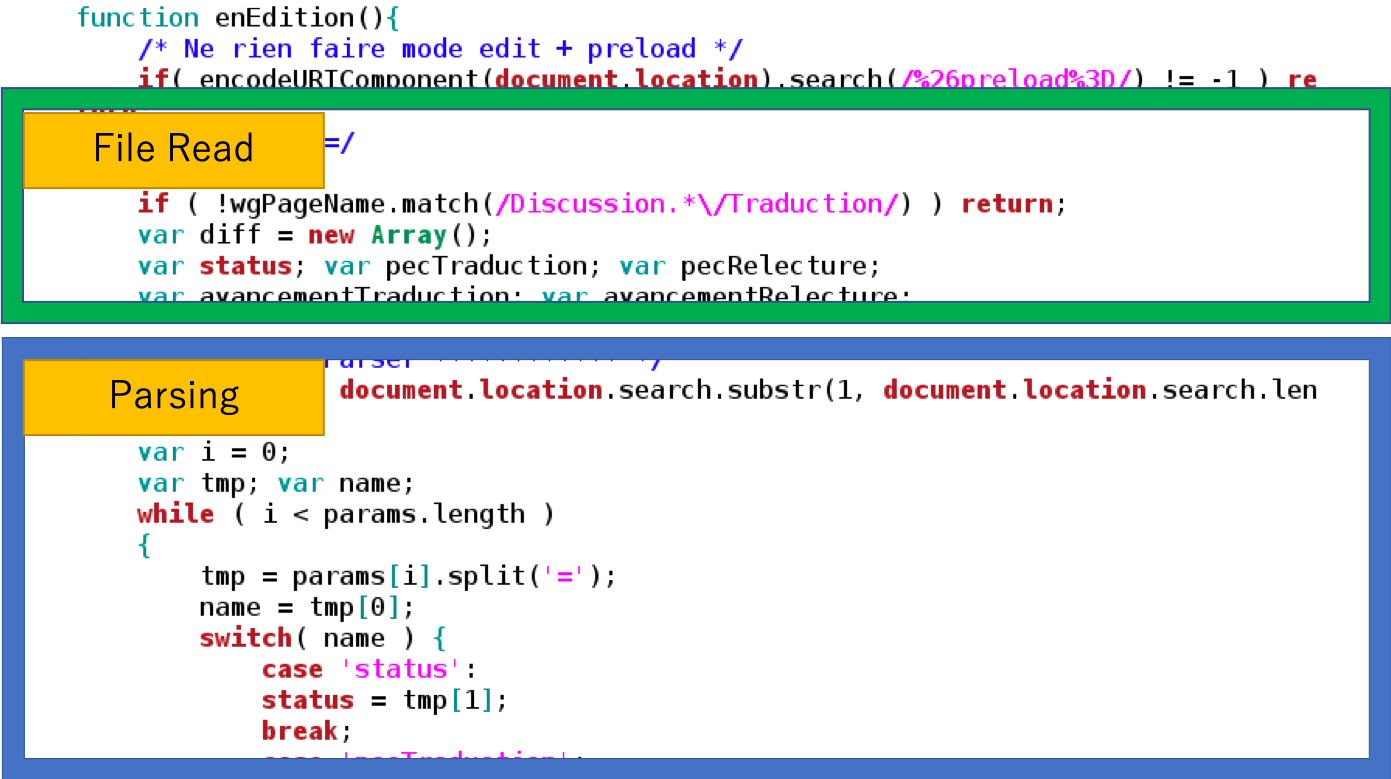 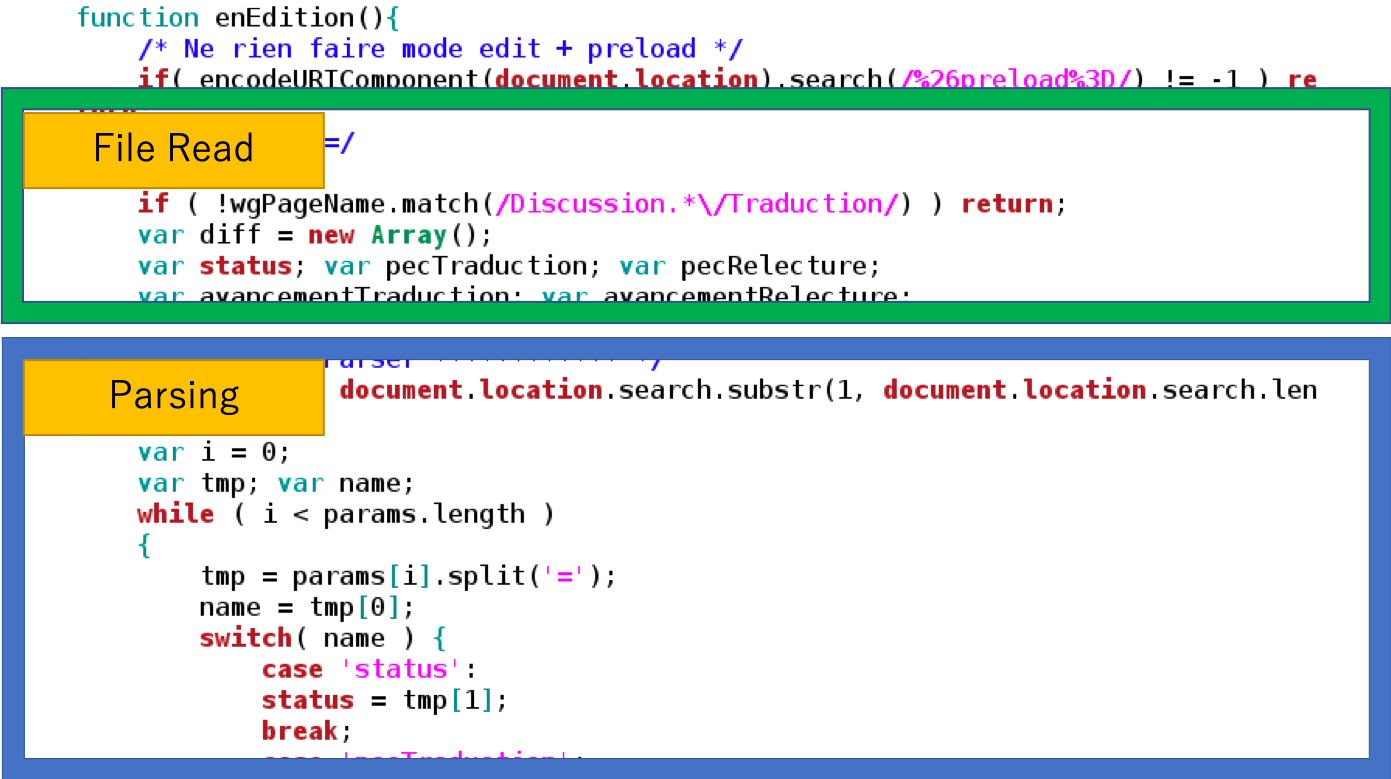 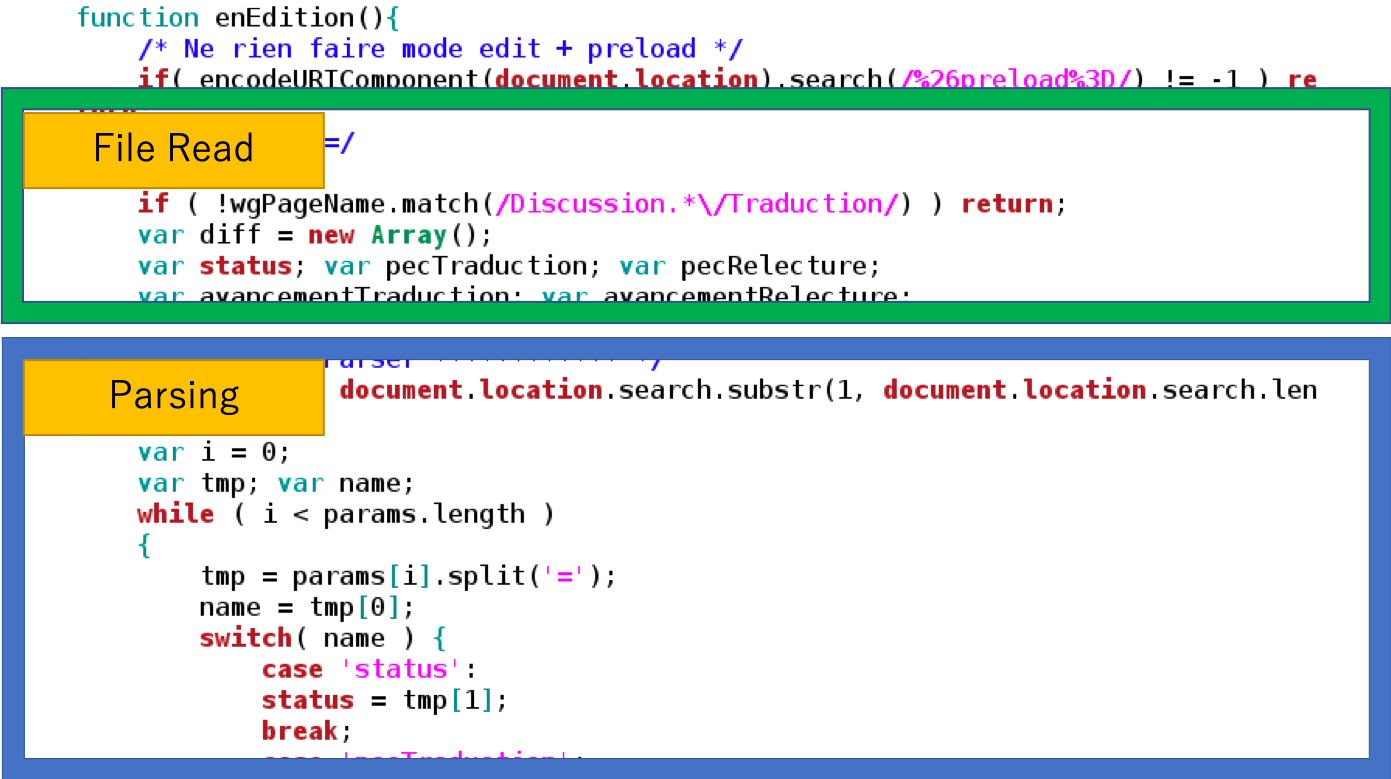 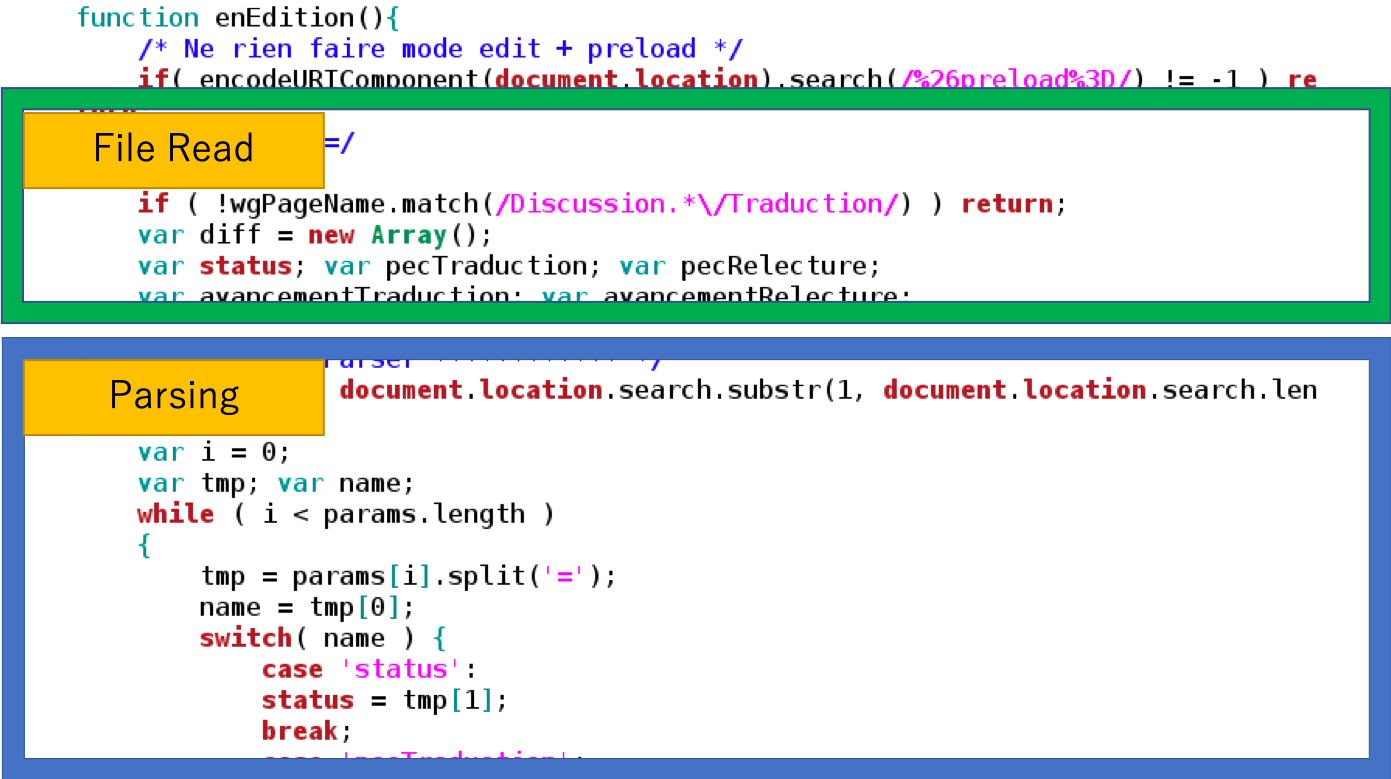 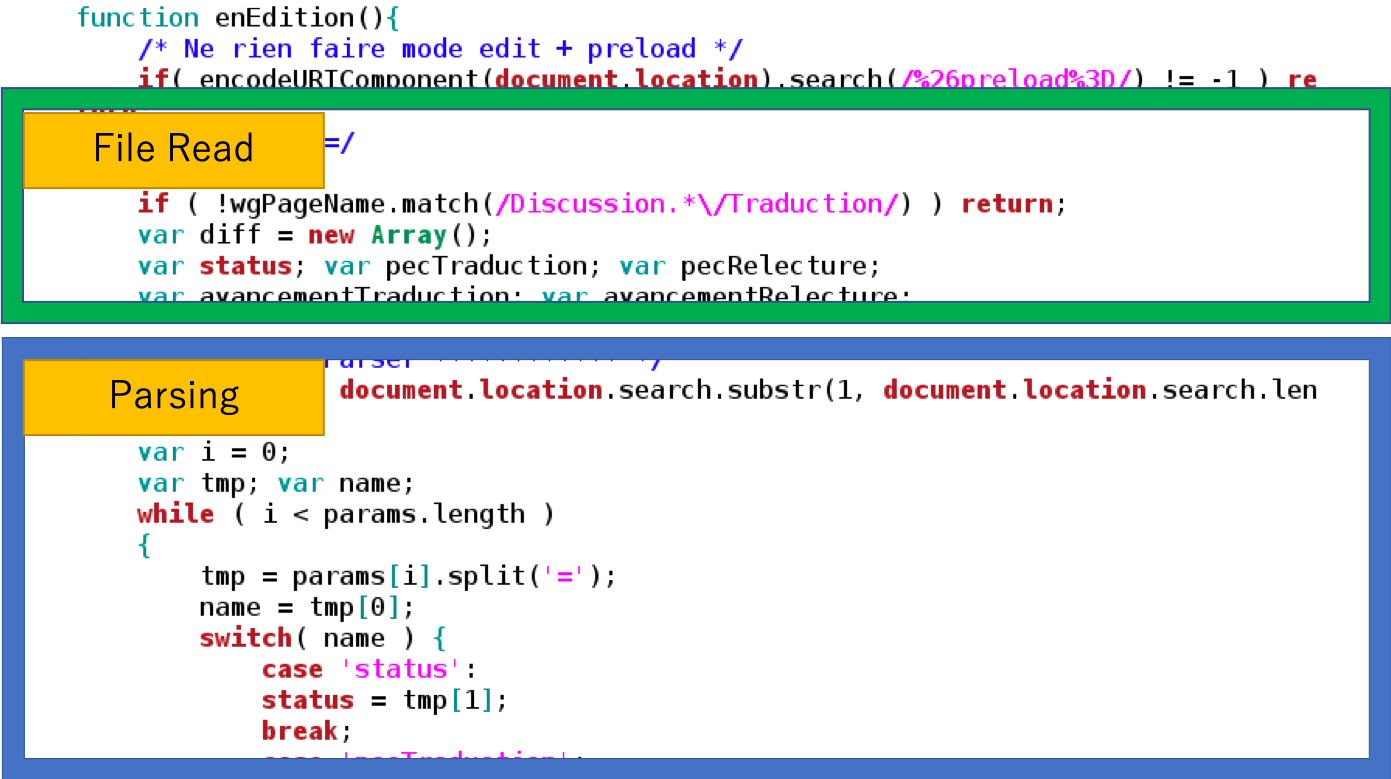 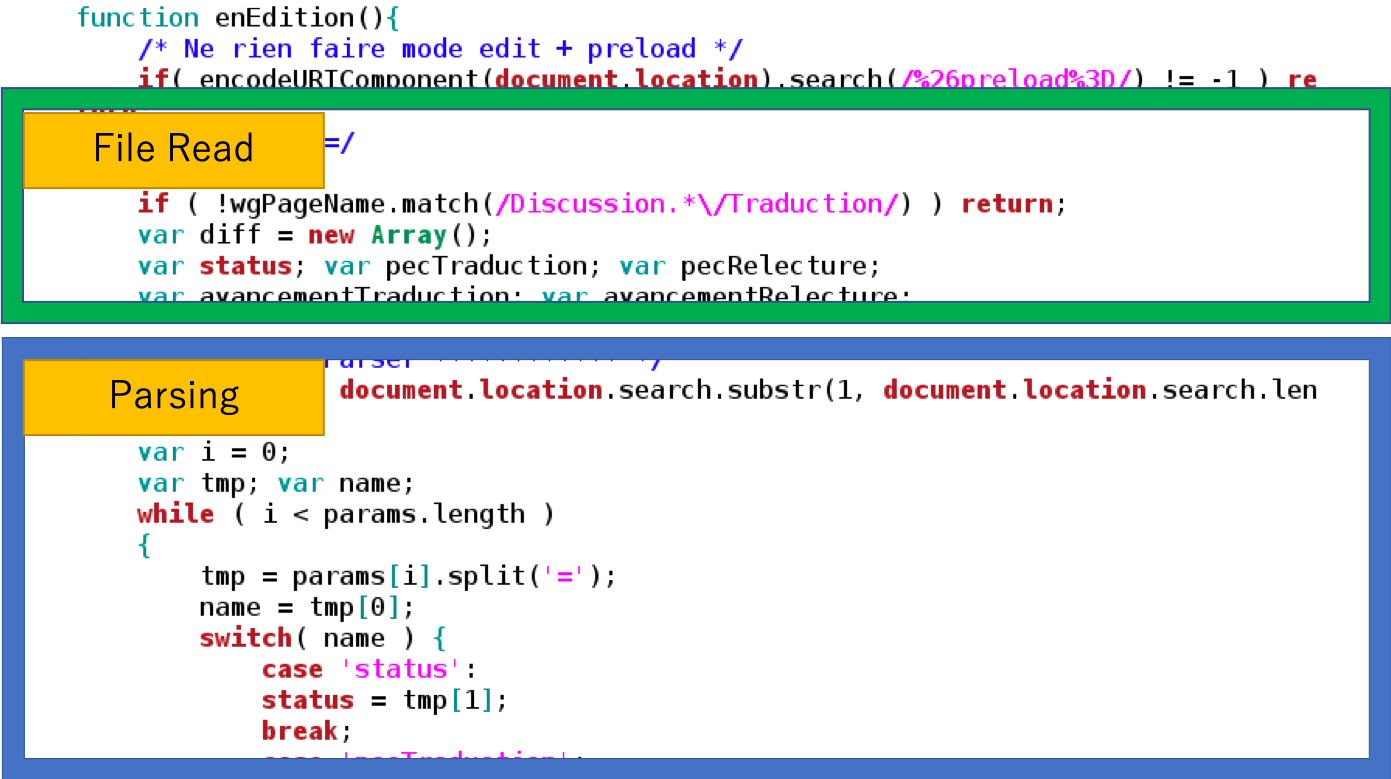 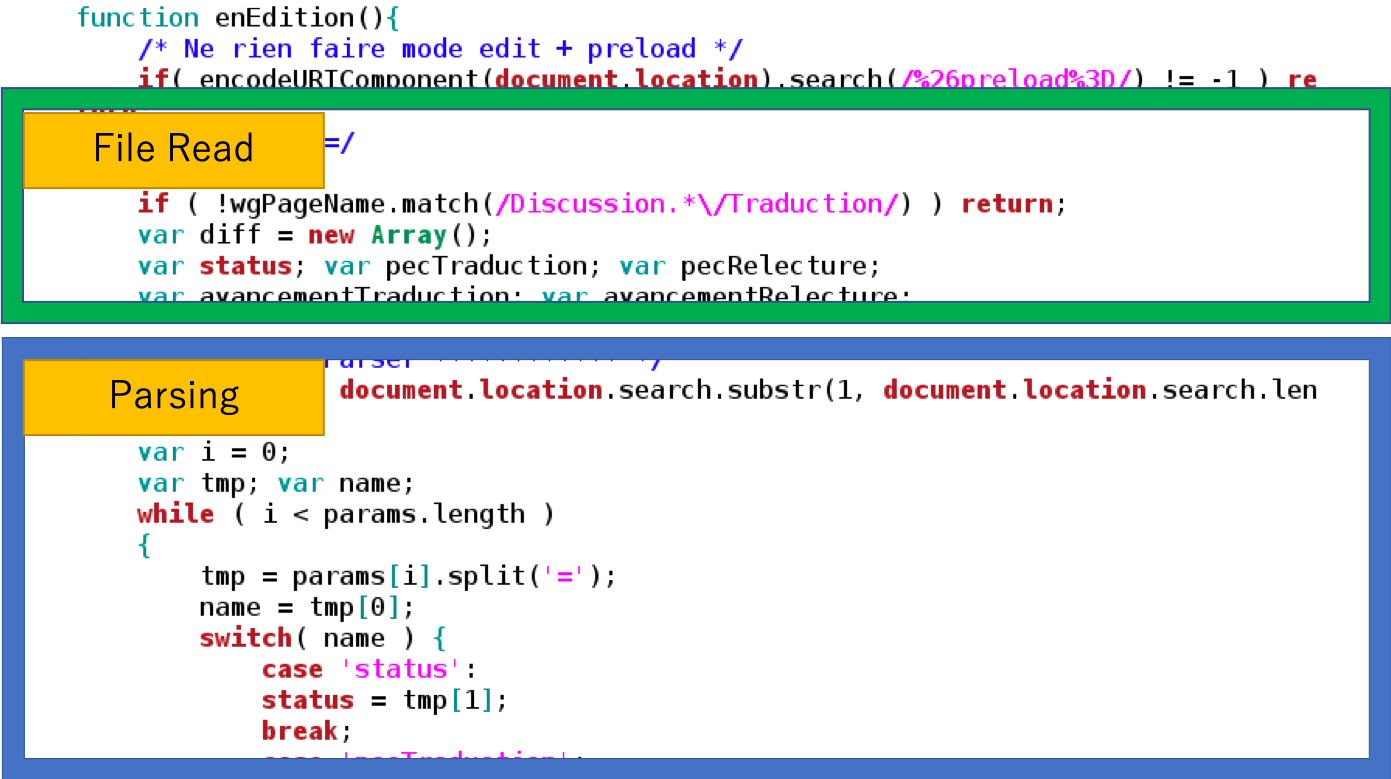 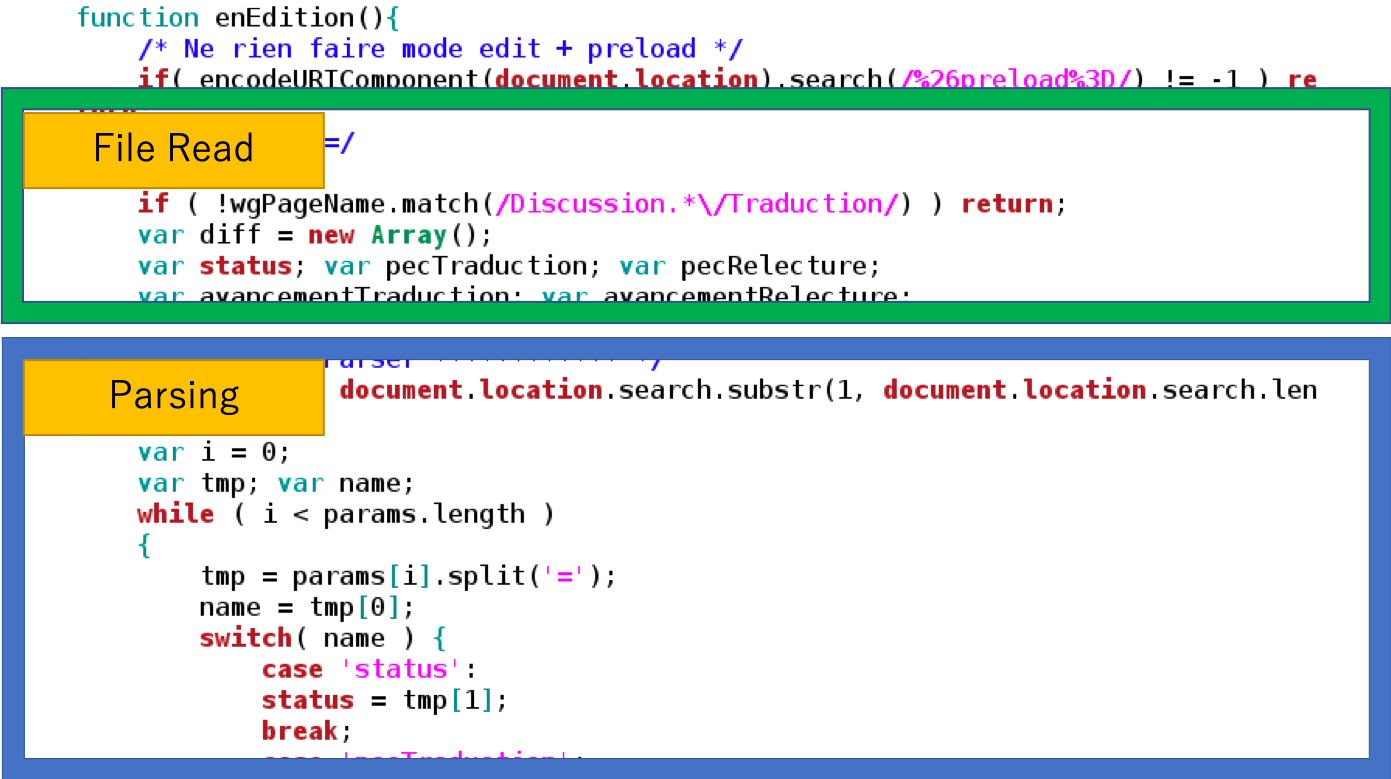 Supporting change propagation
Fix the same vulnerability
Catch-up API changes

Extracting libraries / Enhancing languages 
If the same tag occurs many times
6
The road to code tagging is so hard!
Code search / clone detection techniques using DNN has to be established.
Many empirical studies of the techniques are needed.
7
Related Work: Code Search/Clone Detection Using DNN
White et al. @ASE2016
RtvNN
Wei and Li @IJCAI 2017
CDLH
Gu et al. @ICSE 2018
CODEnn
Zhao and Huang @FSE 2018
DeepSim
Saini et al. @FSE 2018
Oreo
Cloners meet DNN
https://pixabay.com/
8
DNN is useful for code search / clone detection?
Positive side
F-Score is extremely high
0.98 (DeepSim, BigCloneBench) [Zhao and Huang 2018]
Incremental detection can be performed efficiently
Once a DNN model is built.
Negative side
A DNN model is often unable to be useful for another dataset 
It takes much time for learning phase
9
DNN is useful for code search / clone detection?
More research on 
DNN-based code search / 
clone detection are 
needed to answer it.
10
Our study: Code-to-code search based on DNN
query
result
11
FFNN
Code
block
FFNN is a simple and high-speed DNN
Similar 
blocks
11
Solving code-to-code search problemby DNN
Not found
label 0
label 1
12
FFNN
as categorizer
label 2
Code
block
label 3
12
Data generation for the learning phase
Negative data
Corresponds to 
“No search result”
learning
Used code blocks 
from the other projects
Positive data
FFNN
Corresponds to 
each set of similar blocks
Used code blocks 
from the target project
learning
13
Positive data generation for the learning
Finding similar code block pairs using line-based similarity
t1, t2: 
lines of code block
In the preliminary experiment, we gave thresholds
14
Deep learning needs much feed
Generating code blocks by mutating similar block pairs
Mutation operators [Roy and Cordy 2009]
Line insertion/deletion
Replacement of identifier names
Replacement of operators
15
Preliminary Experiment
RQ1: How does the performance changes when similarity threshold is changed?
Performance indicators: precision, recall, F-measure

RQ2: How does the performance changes between vectorizations?
BoW (Bag of Words) 
Doc2Vec
16
Environment
CPU: Intel Xeon E5-1603 v4 @ 2.80GHz×2
Memory: 32.0GB
DNN framework: chainer 3.4.0 
3 layers FFNN
an input layer
a hidden layer
an output layer (uses softmax)
200 Hidden nodes
https://chainer.org/
17
Target code blocks
We prepare 3 datasets
High Similarity Dataset: 
0.9 <= Similarity <= 1.0
from Hbase

Middle Similarity Dataset: 
0.7 <= Similarity <= 0.8
from OpenSSL

Low Similarity Dataset:
0.1 <= Similarity <= 0.2
Option analysis function using getopts in FreeBSD
20% is for learning, and 80% is for evaluation
18
Statistics of the datasets
19
Result
Answer to RQ1: Similarity-level fairly affects the performance.
Answer to RQ2: Surprisingly, BoW is better than doc2vec.
20
Summary and Future work
We propose a code-to-code search system using FFNN.

We also performed the preliminary experiment.
Similarity-level fairly affects the performance.
Surprisingly, BoW is better than Doc2Vec.

As near future work, we will compare the proposed approach with other DNN-based techniques.
We plan to develop code tagging system using DNN.
21